«Педагогические классы»
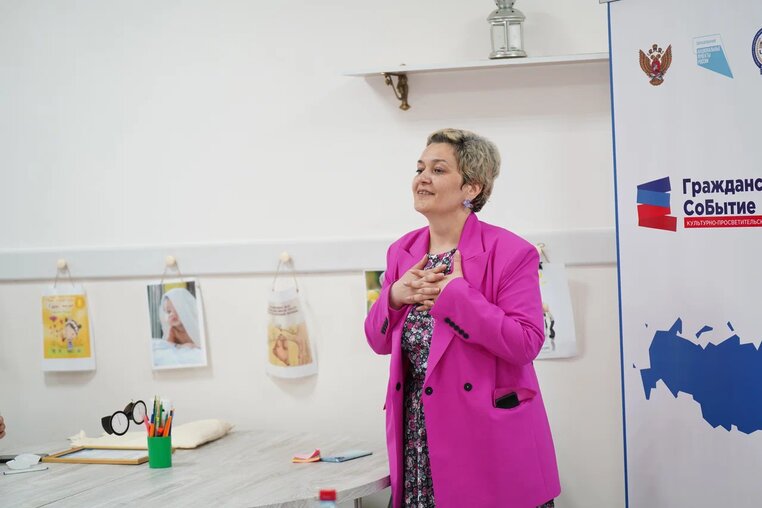 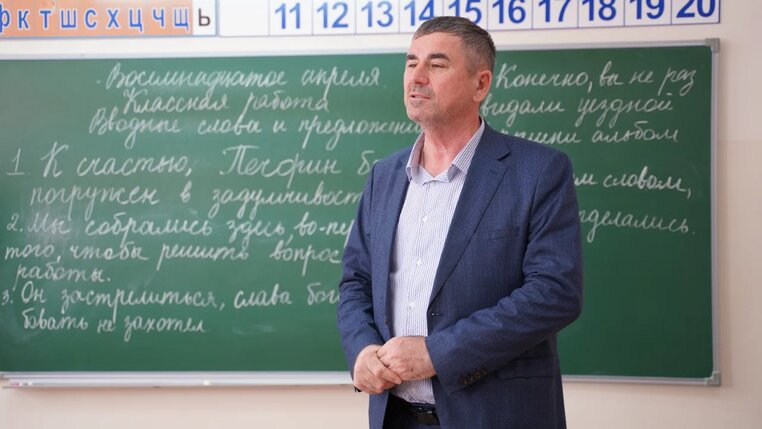 Проект совместной деятельности Минобразования ЧР,ЧГПУ,ИРО,ОО ЧР. 2022-2023гг.
Зачем?
Д ля обучающихся:
 понимание своей индивидуальности; развитие эмоционального интеллекта; развитие личностных качеств и навыков;, повышение самооценки; расширение представлен и й о мире людей и мире профессий; 
 Для образовательных организаций общего образования: 
формирование новой педагогической культуры школы, основанной на поддержке педагогических инициатив детей, их образовательной самостоятельности и совместном педагогическом творчестве детей и взрослых подготовка выпускника нового типа, способного раньше начать движение в профессию ;, совместно проектировать и организовывать педагогические события); 
Для образовательных организаций среднего профессионального и высшего образования:
 повышение статуса педагогических программ и педагогических вузов за счет повышения конкуренции среди абитуриентов, имеющими более высокий балл; увеличение достижений педагогических вузов на российском и международном уровнях за счет повышения качества контингента; увеличение доли выпускников, ориентированных на трудоустройство и продолжение трудовой деятельности в системе образования.
Продолжение работы в проекте.
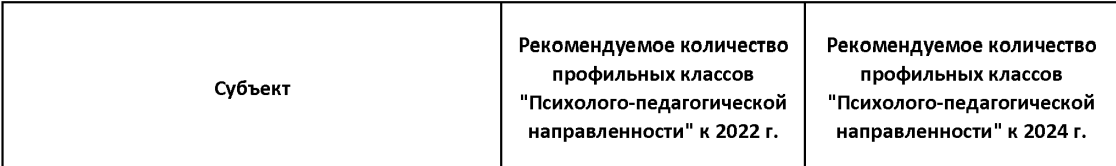 Концептуальное обоснование.
Современный педагог - это человек, способный помочь растущему ребенку войти в новый цифровой мир и не потерять своей индивидуальности. 
Однако у предыдущего поколения специалистов не было опыта жизни в VUCA-мире (1987, аббревиатура первых букв (англ.): 
volatility - нестабильность, uncertainty - неопределенность; 
complexity  сложность;
 am biguity - неоднозначность), 
что ставит перед системой образования задачу ускорить процесс подготовки будущих учителей. Основная ролевая позиция учителя цифрового поколения, - «организатор самообучающегося сообщества» (П. Сенге), хорошо ориентирующийся в информационной среде и сопровождающий ребенка на его персональном образовательном пути.
Ожидаемые эффекты внедрения концепции на федеральном и региональном и муниципальном уровне.
На федеральном уровне: 
• создание и функционирование национальной системы выявления и подготовки кадрового резерва человекоцентрированных профессий (образование, медицина, социальная работа); 
• восполнение дефицита профессионально подготовленных педагогических кадров; 
• снижение затрат на профессиональную переподготовку кадров (смену профессии) после окончания образовательных программ профессионального образования.
На уровне субъектов Российской Федерации и на муниципальном уровне: 
• повышение качества образования выпускников, способных сделать осознанный выбор сферы будущей профессиональной педагогической деятельности и подготовленных к деятельности в цифровом мире; 
• повышение качества профессиональной подготовки специалистов, выбравших педагогическую профессию по при ­ званию; 
• снижение доли отсева студентов, обучающихся по педагогическим направлениям подготовки, и выпускников - молодых педагогов в первые три года педагогической деятельности;
 • развитие социального партнерства между образовательными организациями и обществом.
Понятийный аппарат
Профильный психолого-педагогический класс (ППК) - объединение обучающихся образовательной организации, характерологическими признакам и которого являются: избирательный принцип комплектования состава учащихся; профилирование обучения за счет включения в учебный план предметов психолого-педагогической и гуманитарной направленности;  обеспечение деятельностного подхода в обучении на основе активного освоения и использования  школьниками элементов педагогических технологий; наличие отлаженной структуры взаимодействия с организациями образования и другим и социальными партнерами.
Профессиональная проба - один из практико-ориентированых форматов профориентации, профессиональное испытание, моделирующее элементы конкретного вида профессиональной деятельности, завершенный процесс которого способствует сознательному, обоснованному выбору профессии.
Педагогическая одаренность - один из видов социальной одаренности, психологическая предпосылка развития педагогических способностей и потенциальная возможность достижения успеха в педагогической деятельности; включает универсальные компоненты (креативность, активность, высокий уровень развития познавательных процессов) и специальные компоненты (педагогические, коммуникативные и организаторские склонности, артистизм, речевые способности, эмпатию, интерес к педагогической деятельности).
Нормативно-правовые основы и психолого-педагогические предпосылки создания психолого-педагогических классов
• Федеральный закон от 29 декабря 2012 г. № 273-ФЗ «Образовании в Российской Федерации» (далее - ФЗ № 273); 
• Федеральный государственный образовательный стандарт среднего общего образования, утвержден приказом Минобрнауки России от 17 мая 2012 г. № 413; 
• Приказ Минобразования РФ от 18 июля 2002 № 2783 «Об утверждении 
Концепции профильного обучения на старшей ступени общего образования»;
Порядок организации и осуществления образовательной деятельности по основным общеобразовательным программам - образовательным программам начального общего, основного общего и среднего общего образования, утвержден приказом Минпросвещения России от 22 марта 2021 г. №115; 
• Письмо Минобрнауки РФ от 04 марта 2010 № 03-413 «О методических рекомендациях по реализации элективных курсов»;
 • Письмо Минобрнауки РФ от 04 марта 2010 № 03-412 «О методических рекомендациях по вопросам организации профильного обучения»;
Этапы профилизации образовательной деятельности в процессе создания и функционирования психолого-педагогических классов
Учебный план.
На пропедевтическом и предпрофильном этапах (6-9 классы) происходит знакомство с основами педагогической профессии, условиями жизни в вузе. 
На профильном этапе (10-11 классы) продолжается специализированное развитие личности обучающихся, формируются их запросы профессионального плана. 
Профильное направление реализуется в урочной и внеурочной деятельности. 
В учебный план, помимо профильных предметов (русский язык, литература, иностранный язык, биология, история), целесообразно включать следующие спецкурсы: 
• История психологии и педагогики;
 • Современные образовательные технологии для школьников; 
• Психология образования; 
• Психология общения; 
• SMART-образование; 
• Педагогический дизайн; 
• Психология творчества;
• Педагогическое проектирование; 
• Психология цифрового обучения; 
• Основы самопознания и саморазвития. 
Обязательным условием итоговой аттестации должно стать создание и защита индивидуального или коллективного проекта
Примерная рабочая программа учебного предмета.
 «Основы педагогики»
Срок реализации - 2 года предмета

Примерная программа внеурочной деятельности «Профессия - учитель» 
Срок реализации - 2 год

Модули (формы) реализации внеурочной деятельности 

МОДУЛЬ 1. Олимпиада по педагогике и психологии для обучающихся психолого-педагогических классов 

МОДУЛЬ 3. Примерный сценарий образовательного мероприятия для обучающихся психолого-педагогических классов «Школа будущего педагога»
Программы
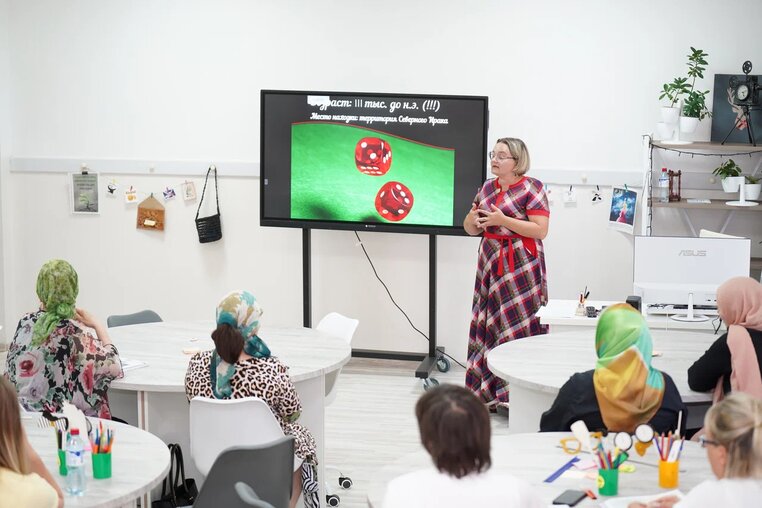 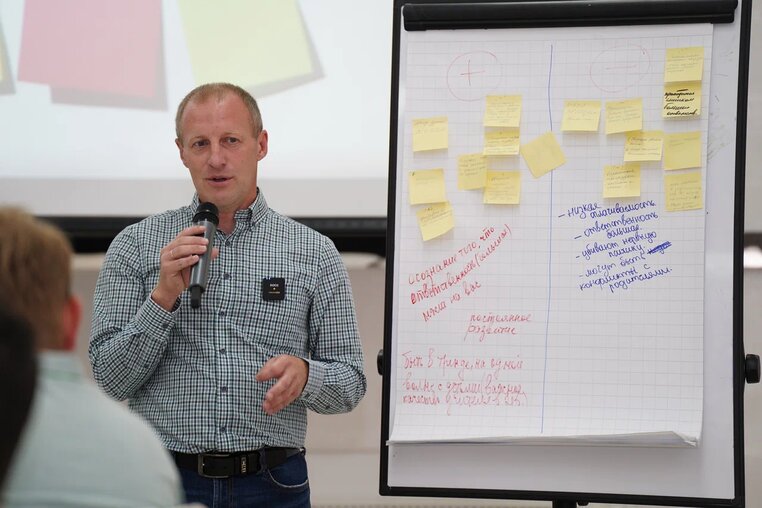 Образцы локальных актов.
ПОЛОЖЕНИЕ о профильном психолого-педагогическом классе
ПОЛОЖЕНИЕ о сетевой форме реализации образовательной программы психолого-педагогического класса
ПОЛОЖЕНИЕ об индивидуальном отборе в профильные психолого-педагогические классы.......
ПОЛОЖЕНИЕ о порядке зачета результатов освоения обучающимися сетевой образовательной программы внеурочной деятельности в профильном психолого-педагогическом классе
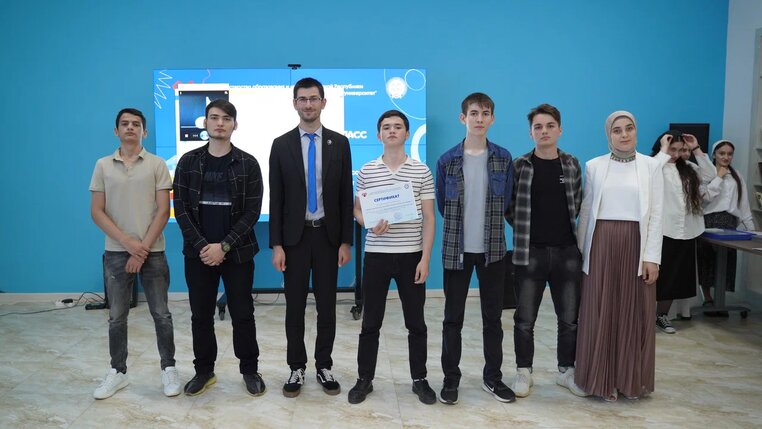 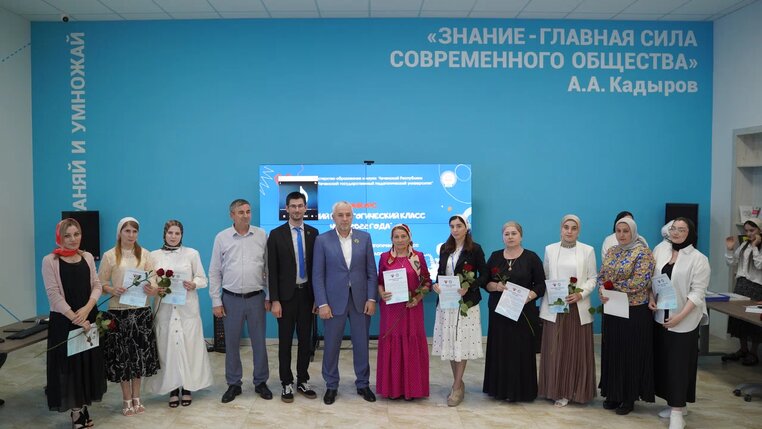 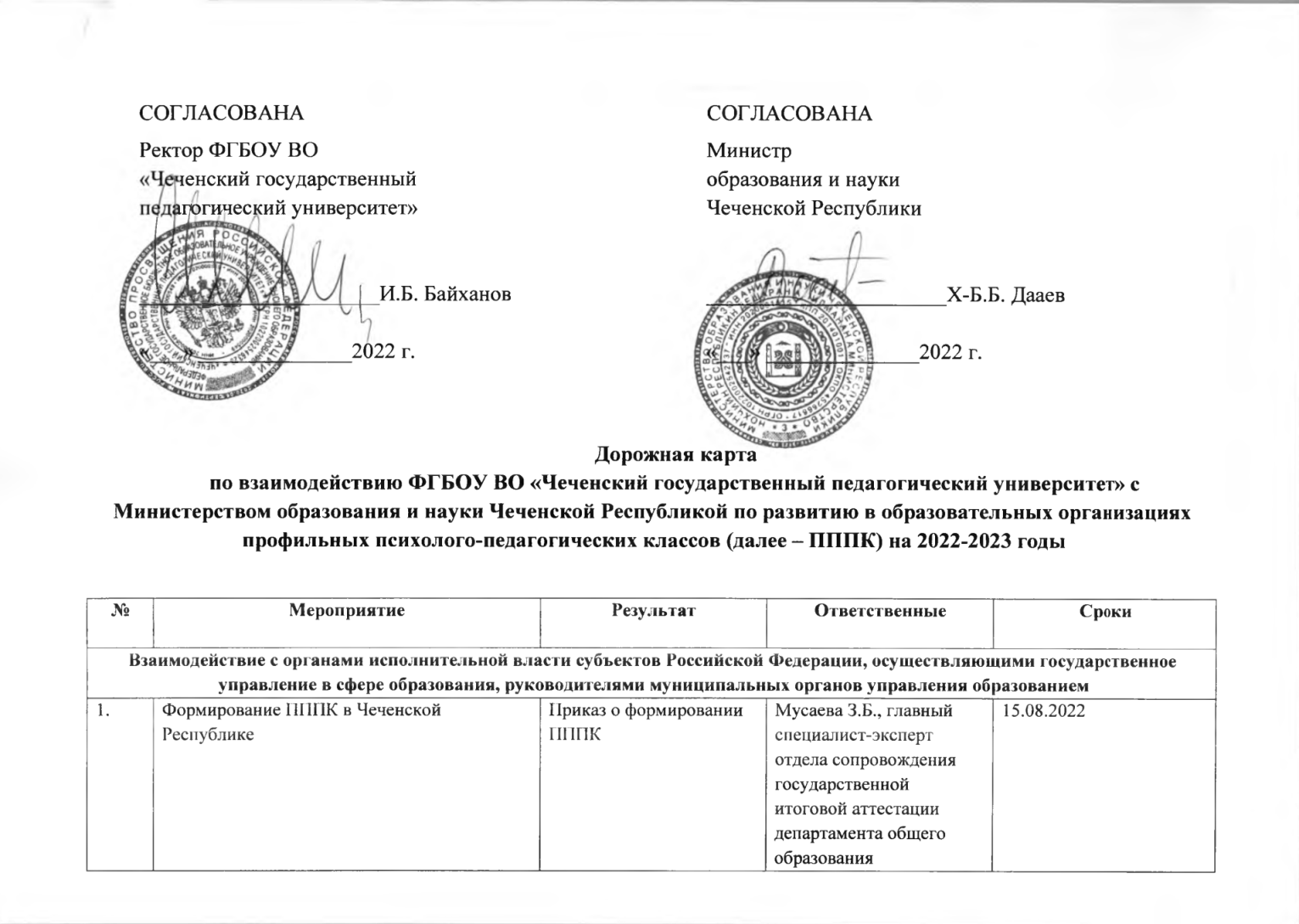 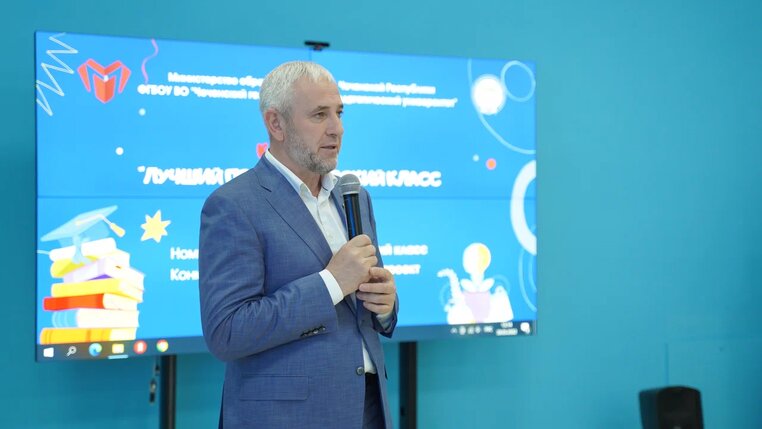 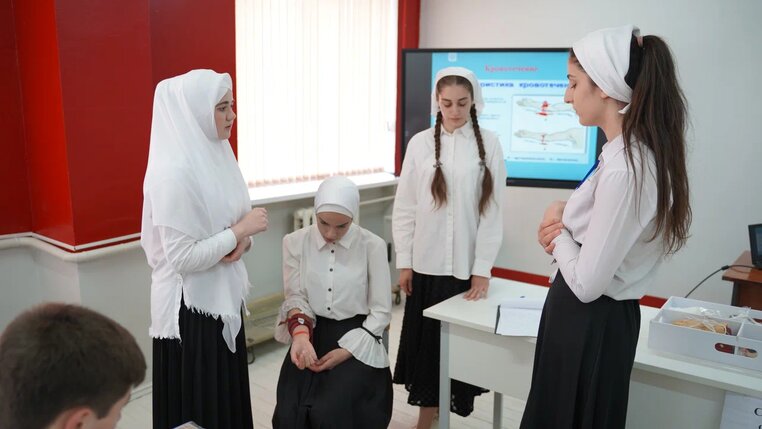 Критерии и показатели качества и функционирования педагогических классов
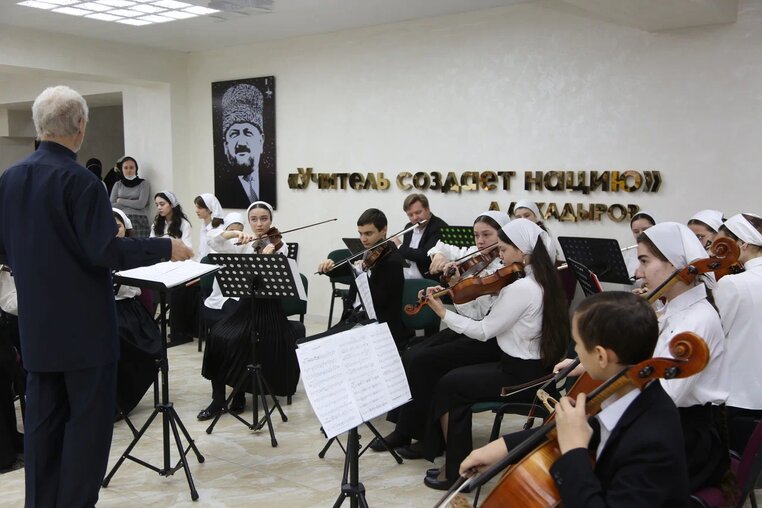 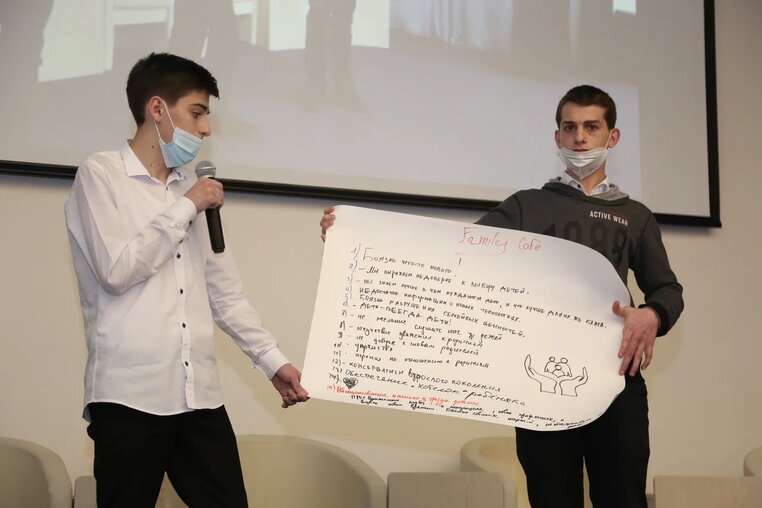 Новые Образовательные организации ,включенные в проект.
Гимназия №5 г.Грозный
МБОУ СОШ№67 г.Грозный
МБОУ СОШ «Гимназия №7» г.Грозный
МБОУ СОШ «Терра Нова» с.Мескер – юрт.
МБОУ СОШ «Побединская» с.Побединское
МБОУ СОШ 		г.Аргун.
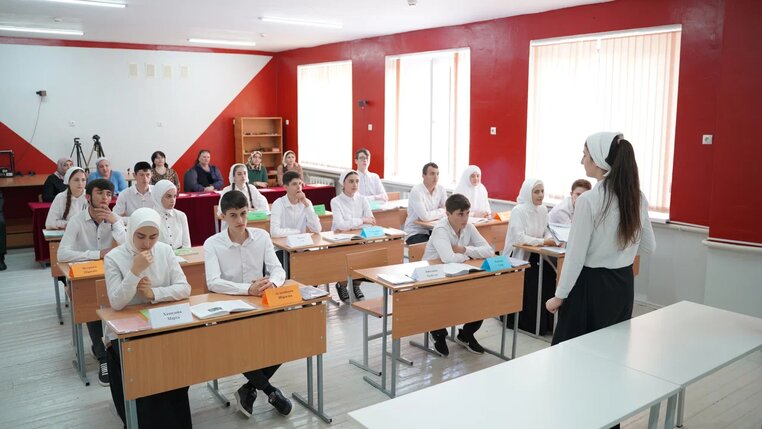 Как формируем педагогический класс?
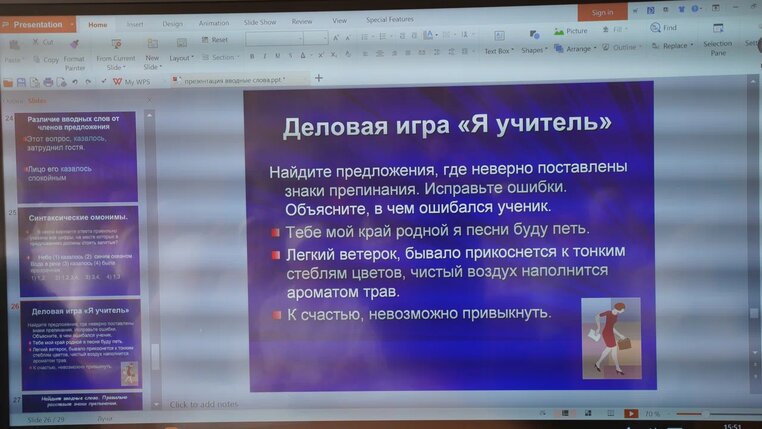 1.Весь класс становится педагогическим классом.
2. Путем проведения мотивирующего анкетирования определяем желающих в параллели . Из всех классов параллели формируем педагогический класс
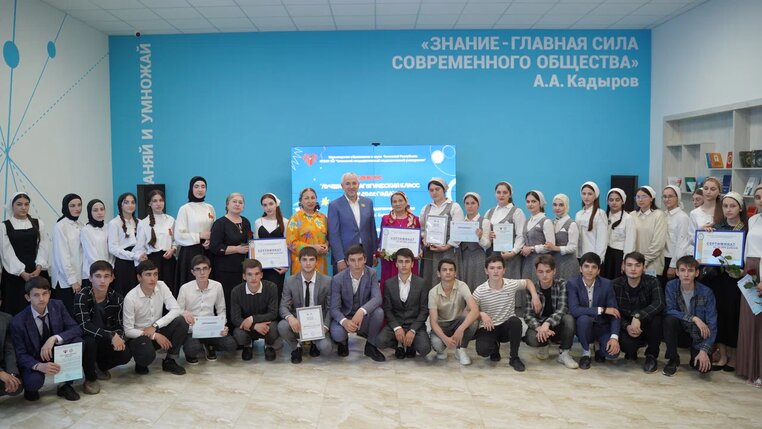 Кто является модератором педкласса?
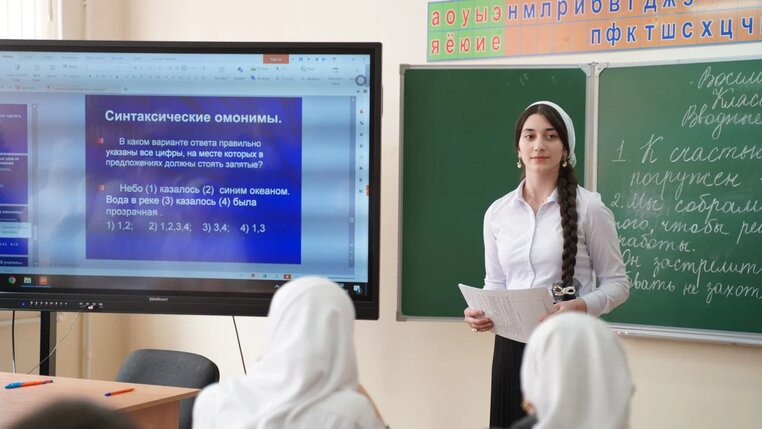 Модератор- классный руководитель. Он же представляет наставника в наставнической модели «учитель- ученик».
Модератор – мотивированный учитель- предметник.

Школа готовит пакет документов по данной модели наставничества.

В рамках календарного плана воспитательной работы предусматривает участие педклассов в различных общешкольных делах, «Разговоры о важном» в младших классах.
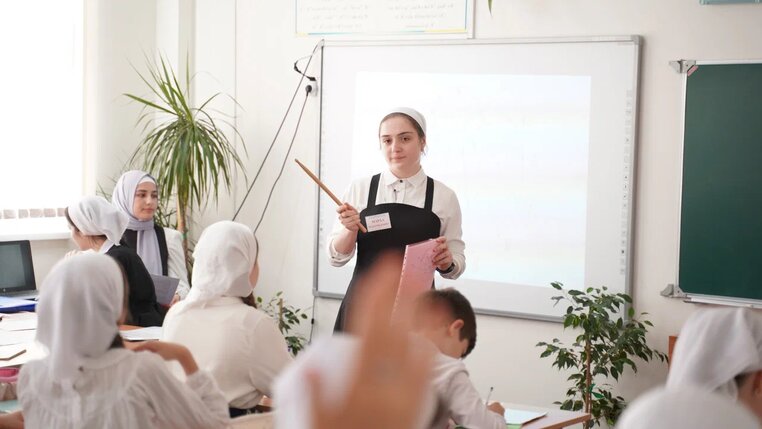 Информационная составляющая
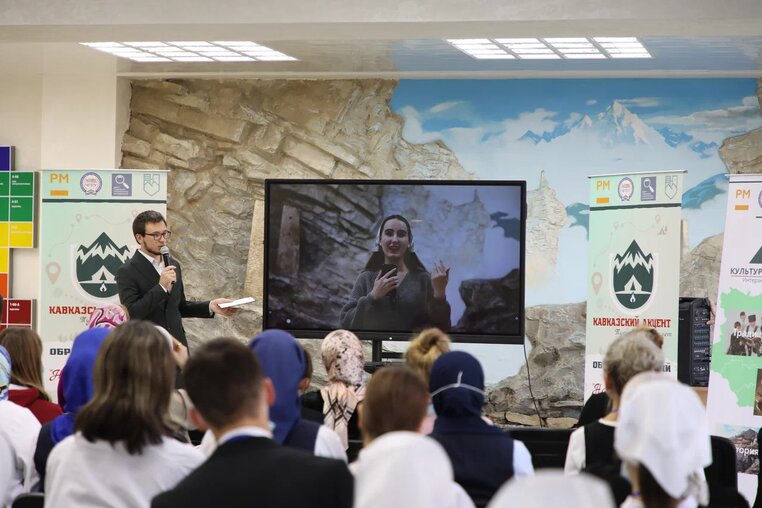 Постоянная отчетность в соцсетях школы,
 на сайте образовательной организации.
Позиция в СМИ.
 Местное телевидение и радио.	
Освещение сетевого взаимодействия с ВУЗОМ и педколледжами. 
Совместные мероприятия с ВУЗОМ,
Участие работе кванториумов и «Точек роста».
Заключение трехсторонних договоров.
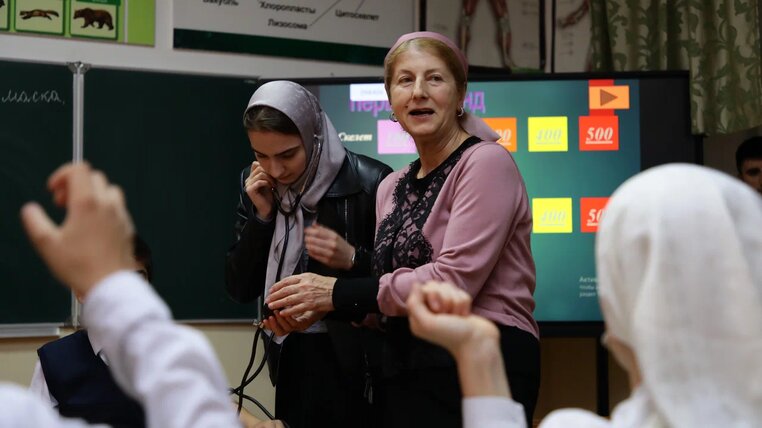 Учитель создает нацию!
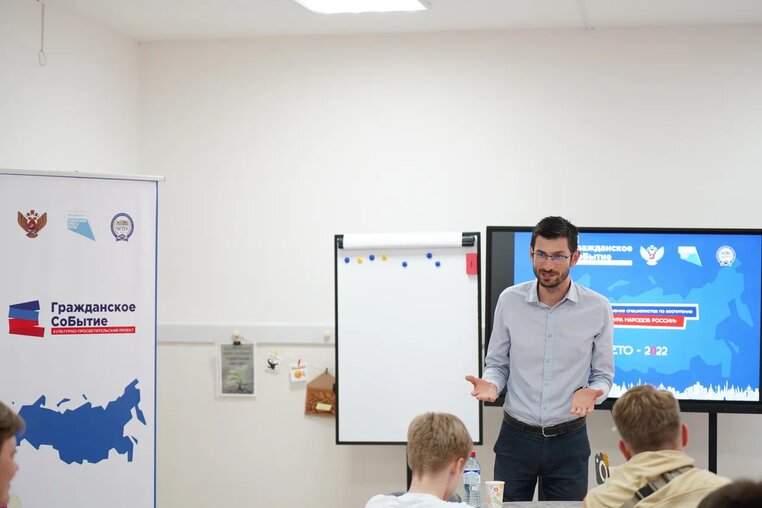